Муниципальное казенное дошкольное образовательное учреждение детский сад «Теремок»
Экономическое воспитание детей в ДОО
Подготовила: воспитатель Рахманова С.А.
2022г.
Экономическое воспитание дошкольников
ЦЕЛЬ
Помочь  детям 5-7 лет войти в социально-экономическую жизнь, способствовать формированию  основ финансовой грамотности у детей дошкольного возраста.
ЗАДАЧИ
Понимать и ценить окружающий предметный мир (мир вещей как результат  труда людей)
Рационально оценивать способы и средства выполнения желаний, корректировать собственные потребности
Осознавать взаимосвязь понятий «труд-продукт-деньги» и «стоимость продукта в зависимости от  его качества»
Развивать у детей самостоятельность,
любознательность, ответственность,
способность творчески мыслить.
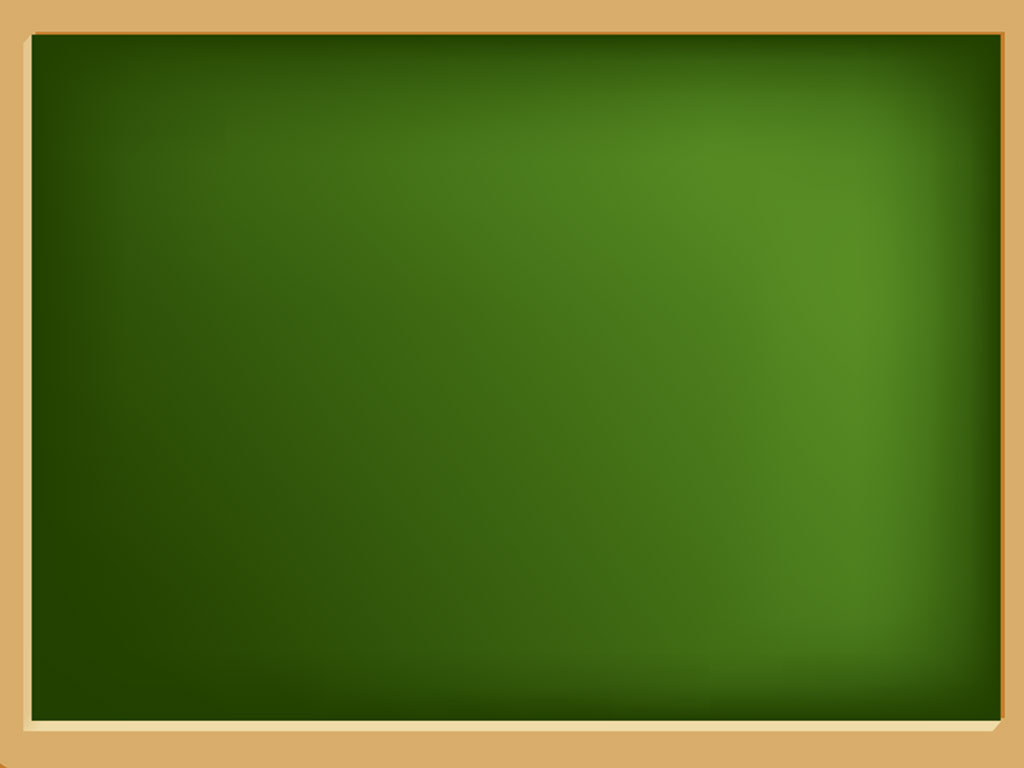 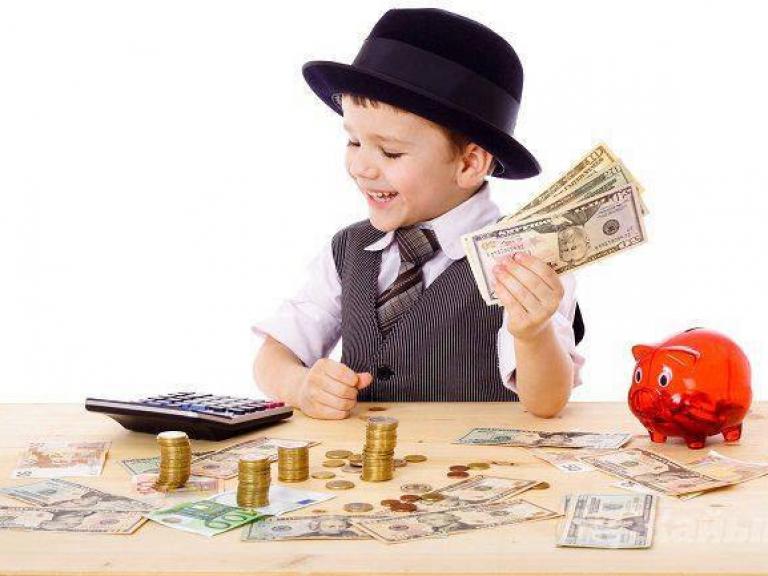 РАЗДЕЛЫ
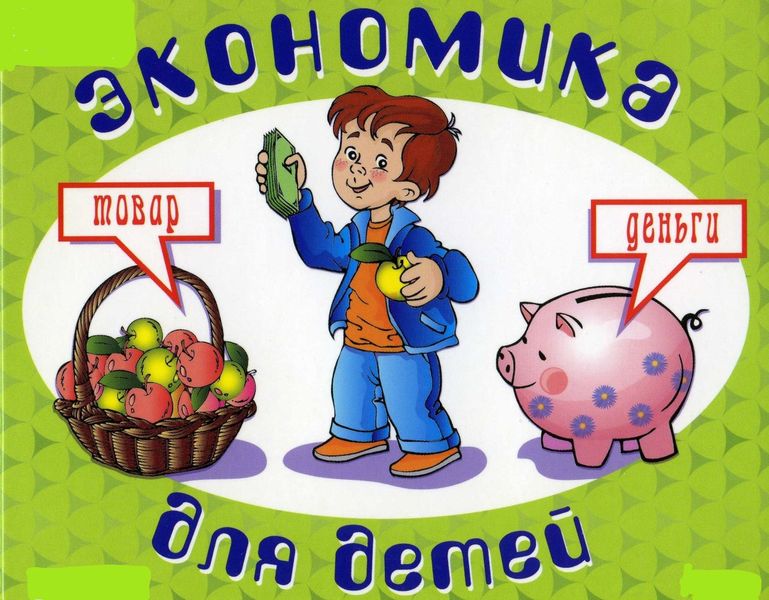 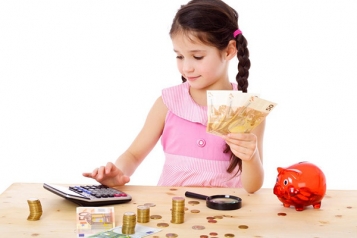 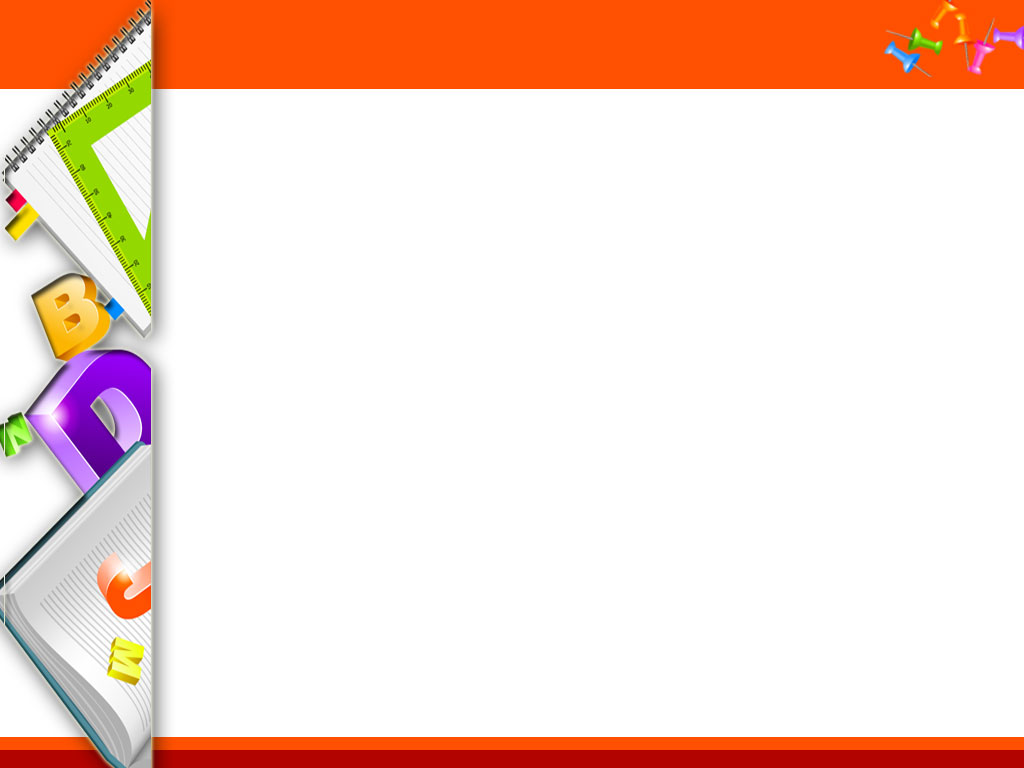 Методы и приемы работы с детьми по финансовой грамотности
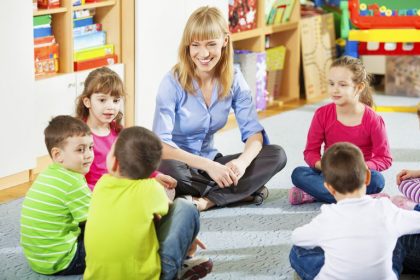 Тематические занятия
Беседы
Сюжетно-ролевые, настольные, дидактические игры
Чтение стихов, сказок, поговорок
Интеллектуальные игры, развлечения
Труд и продукт труда
Труд – основная деятельность человека, источник средств для его существования.
Продукт труда – это достаток людей, богатство страны: чем больше в ней производится разных товаров, тем лучше будут жить и дети, и взрослые.
Основные понятия:
труд, работа, продукт продукция; заработная плата; рабочее место, рабочее время; профессия; предметы труда; товар, торговля; деньги.
Задачи:
Формировать представление о профессиях;
Учить уважать людей, умеющих трудиться и честно зарабатывать деньги;
Поощрять желание и стремление детей быть занятыми полезной деятельностью, помогать взрослым;
Стимулировать проявление творческой и изобразительной деятельности.
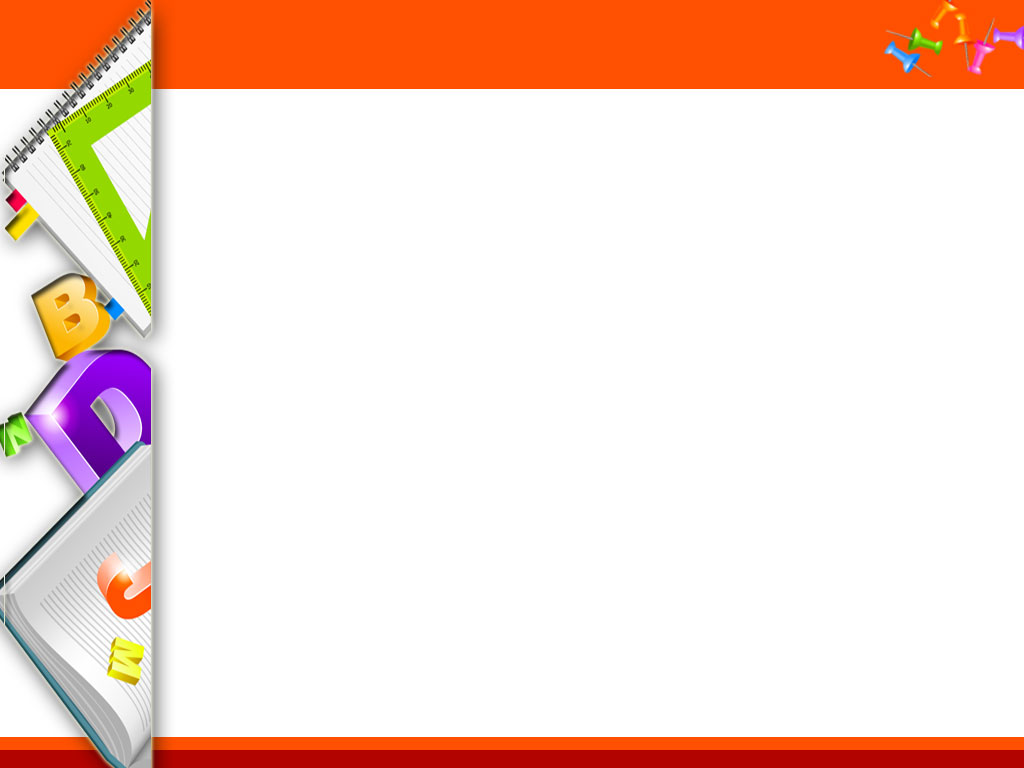 Деньги и цена
Что такое деньги, от куда берутся и зачем они нужны.
Закрепление представлений  том, как выглядят современные деньги и как осуществлялся обмен продуктами, когда не было денег.
Цена (стоимость)
Торговля и торг
Бюджет (на примере бюджета семьи)
Основные понятия: деньги, валюта, монеты, купюры; цена, дороже, дешевле; покупать, продавать, доход, зарплата, бюджет; выгодно, не выгодно, обмен.
Задачи:
Познакомить детей с деньгами с деньгами разных стран;
Воспитывать начала разумного поведения в жизненных ситуациях, связанных с деньгами, насущными потребностями семьи;
Дать представление о том, что деньгами оплачивают результаты труда людей.
Реклама: правда и ложь, разум и чувства, желания и возможности
Что такое реклама
Зачем она нужна, в какой форме существует, где размещается.
Основные понятия:
реклама, рекламировать, воздействие рекламы.
Задачи:
Дать представление о рекламе, ее назначении;
Развивать у детей способность различать рекламные уловки;
Учить отличать собственные потребности от навязанных рекламой;
Учить детей правильно определять свои финансовые возможности.
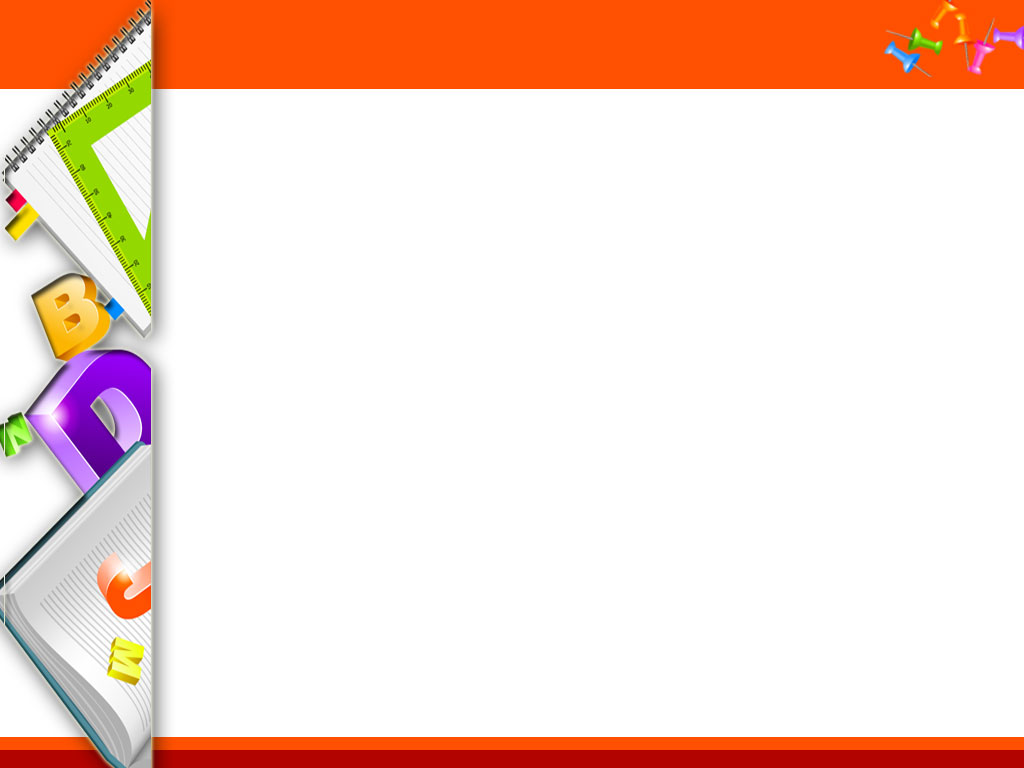 Полезные экономические навыки и привычки в быту
Создание предпосылок для формирования нравственно оправданных привычек, оказывающих влияние на выбор общественно одобряемых способов экономического поведения (не жадничать, уметь пользоваться общими вещами, игрушками, пособиями, беречь вещи, не выбрасывать еду т др.)
Основные понятия: бережливый, хозяйственный, экономный, рачительный, щедрый, добрый, честный, запасливый и др.
Задачи:
Формировать представления о том, что к вещам надо относится с уважением, поскольку они сделаны руками людей, в них вложен труд, старание;
Воспитывать у детей способность делать осознанный выбор между удовлетворением сиюминутных и долгосрочных, материальных и духовных, потребностей.
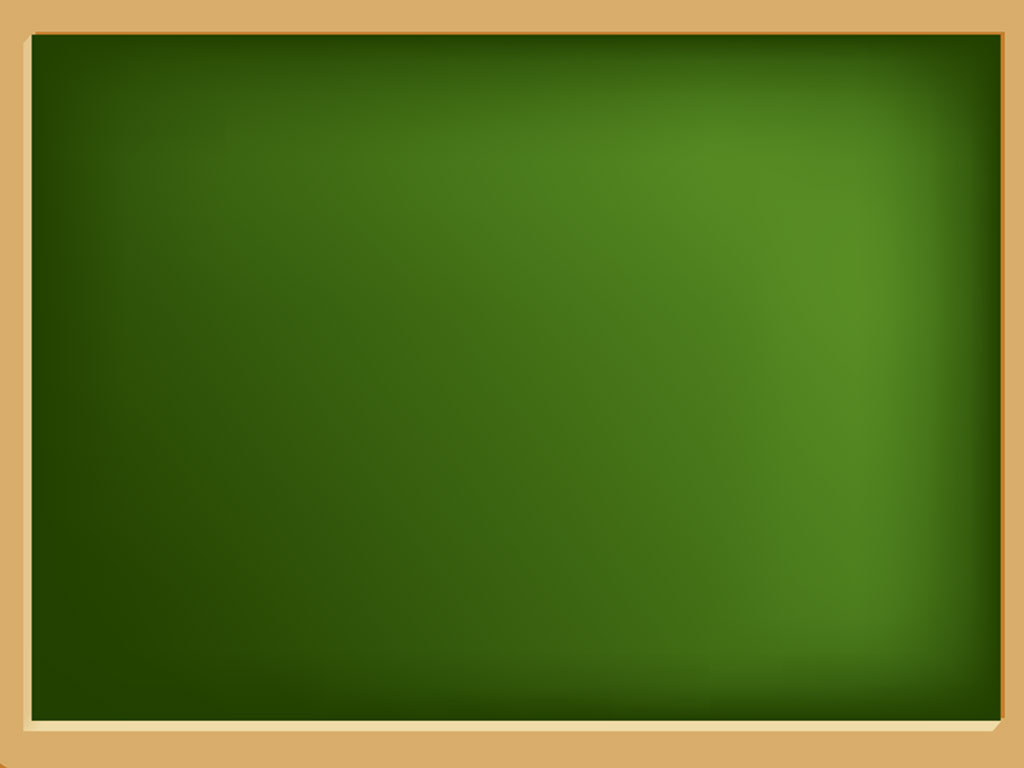 Планируемые результаты освоения:
Адекватно употребляют в играх, в общении со сверстниками и взрослыми знакомые экономические понятия;
Знают и называют разные места  и учреждения торговли;
Знают российские деньги, некоторые названия валют ближнего и дальнего зарубежья;
Знают несколько современных профессий, содержание их деятельности;
Знают и называют разные виды рекламы, ее назначение;
В случаях поломки, порчи вещей , игрушек игр проявляют заботу, пытаются исправить свою или чужую оплошность;
Проявляют интерес к экономической деятельности взрослых (кем работают родители, как ведут хозяйство и др.);
Замечают и ценят заботу о себе, радуются новым покупкам;
С удовольствием помогают взрослым, объясняют необходимость оказания помощи другим людям.